Where is 
this?
high sunlit clouds
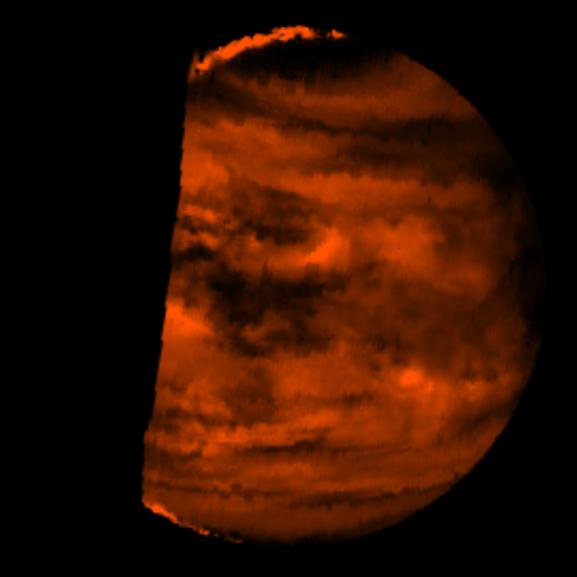 night side
at 2.3 microns
cold clouds
lower atm
[Speaker Notes: VENUS BY GALILEO: This false-color image is a near-infrared map of lower-level clouds on the night side of Venus, obtained by the Near Infrared Mapping Spectrometer aboard the Galileo spacecraft as it approached the planet's night side on February 10, 1990. Bright slivers of sunlit high clouds are visible above and below the dark, glowing hemisphere. The spacecraft is about 100,000 kilometers (60,000 miles) above the planet. An infrared wavelength of 2.3 microns (about three times the longest wavelength visible to the human eye) was used. The map shows the turbulent, cloudy middle atmosphere some 50-55 kilometers (30- 33 miles) above the surface, 10-16 kilometers or 6-10 miles below the visible cloudtops. The red color represents the radiant heat from the lower atmosphere (about 400 degrees Fahrenheit) shining through the sulfuric acid clouds, which appear as much as 10 times darker than the bright gaps between clouds. This cloud layer is at about -30 degrees Fahrenheit, at a pressure about 1/2 Earth's surface atmospheric pressure. Near the equator, the clouds appear fluffy and blocky; farther north, they are stretched out into East-West filaments by winds estimated at more than 150 mph, while the poles are capped by thick clouds at this altitude.]
Where is this?
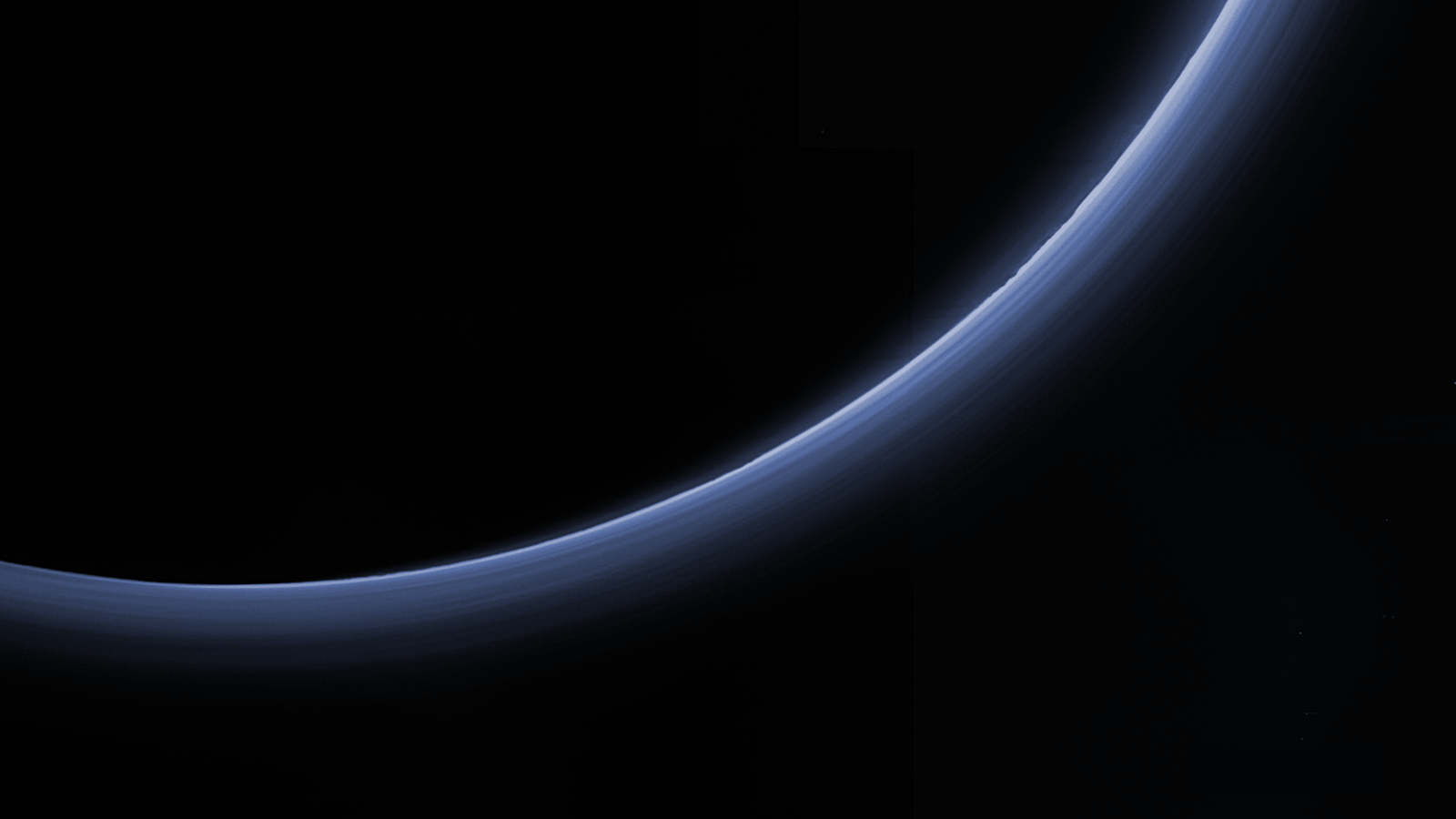 [Speaker Notes: Pluto by New Horizons




















The upper left image samples temperatures near the top of Neptune's troposphere (near 100 millibar pressure, which is one-tenth the Earth atmospheric pressure at sea level). The hottest temperatures are indicated at the lower part of the image, at Neptune's south pole. The lower two images, taken 6.3 hours apart, sample temperatures at higher altitudes in Neptune's stratosphere. They do show generally warmer temperatures near, but not at, the south pole. They also show a distinct warm area which can be seen in the lower left image and rotated completely around the back of the planet and returned to the earth-facing hemisphere in the lower right image.

The images were obtained with the Very Large Telescope in Chile, using an imager/spectrometer for mid-infrared wavelengths on Sept. 1 and 2, 2006.]
Planetary Atmospheres III
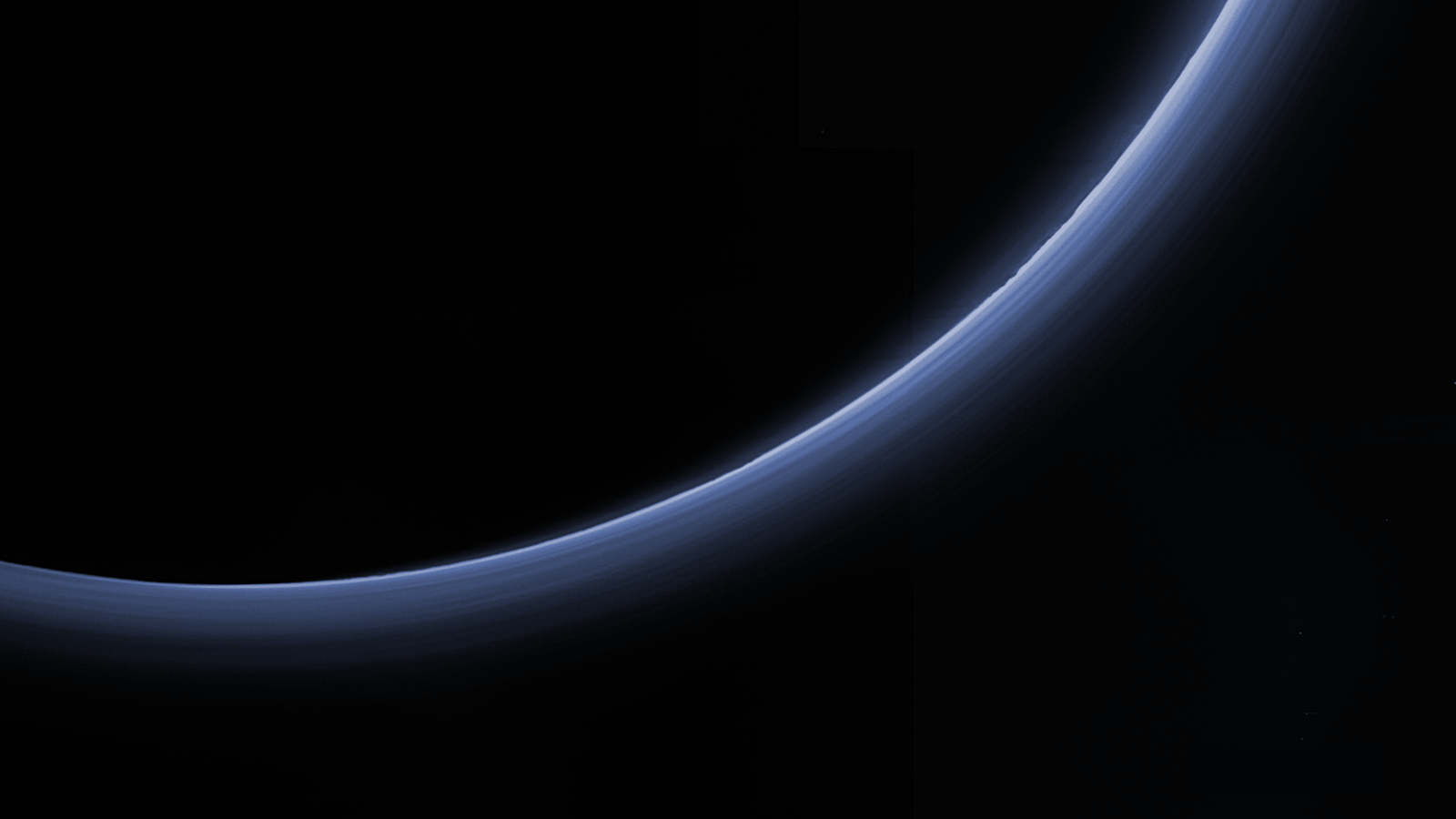 [Speaker Notes: Pluto by New Horizons]
Solar System Explorers
for Tuesday, 04 OCT

look over equation sheet
be ready to answer a few questions
SSE!
Which terrestrial world’s atmosphere has the largest scale height?
…
Titan

In which wavelength regime should you observe atmospheres 
to detect molecular rotation transitions? 
…
radio

Name one of the cloud decks expected in the gas giants’ atmospheres.
…
ammonia
ammonium hydrosulfide
water
Jovian Compositions
Jupiter      Saturn      Uranus      Neptune
at least
    1%
ppm
Jovian Atm Highlights
Jupiter
		extreme convection … belts/zones … Great Red Spot
		enrichment of atmosphere by Io
Saturn
		puffiest atmosphere of jovians
		He rain has depleted He from outer layers
Uranus		
	 	cold enough for CH4 clouds to condense
		NH3 condensed out/into NH4SH clouds, so not observed	
Neptune
		CH4 trend continues … increases from Jup min to Nep max
		NH3 condensed out/into NH4SH clouds, so not observed

recall conditions in solar nebula …

CO preferred above 700 K, CH4 preferred below 700 K, CH4 ice below 80 K
N2  preferred above 300 K, NH3 preferred below 300 K, NH3 ice below 150 K
Tenuous Atmospheres
temporary, due to 

     sputtering --- physical lifting off surface (but not vesc)
          energetic particles from solar wind
          energetic particles from nearby planet/magnetosphere
          micrometeorite bombardment
               … all 8 tenuous atmospheres

     capture of solar wind … Mercury, Moon

     volcanoes (Io … SO2) and/or geysers (Enceladus … H2O … Triton … N2)

     sublimation of ices … Mars, Io, Triton, Pluto
16 Atmospheres
PLANETS                                                     OTHERS
     comp (> 1%)    P (bar)      H (km)                      comp (> 1%)   P (bar)       H (km)
HP(z) = kT(z) / g(z) μ m
[Speaker Notes: Terrestrial pressures at surface … Jovian pressures at base of molecular layers shown on p 276-277 figures in 2nd edition
Terrestrial scale heights at surface … Jovian scale heights at 1 bar
N2 has triple bond, so very stable
O2 has double bond
Titan has 98.4% N2, 1.6% CH4
Jovian scale heights larger because H2 and He are so light]
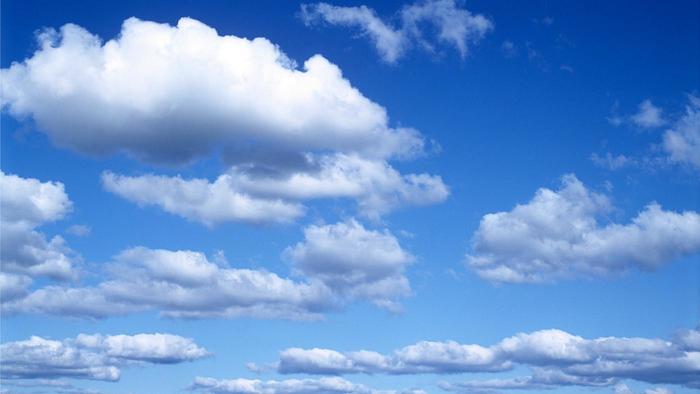 Clouds
Venus		H2SO4 (sulfuric acid)
		     evaporates

Earth		H2O

Mars		CO2  (high, 50 km)
		H2O  (low, 10 km)

Titan		hydrocarbon smog
		CH4 below

Jupiter		NH3 
    +		NH4SH
Saturn		H2O
		“solution cloud”
 
Uranus		CH4
     +		H2S
Neptune		NH4SH
		H2O
		“solution cloud”
form on all planets where the temp 
drops below condensation point of 
            gases in atmosphere

1. non-equilibrium conditions in atm
2. absorbed incoming radiation heats
3. can alter surface heating pattern
4. can block outgoing infrared photons

theoretical for Jovians!

       NH3 + H2S    NH4SH 
“solution cloud” = H2O+NH3+H2S
KEY TREND:
further from Sun … colder
more cloud decks
[Speaker Notes: see/read first paragraph of section 4.4 on page 100
NH4SH = ammonium hydrosulfide
H2S = hydrogen sulfide]
Weather
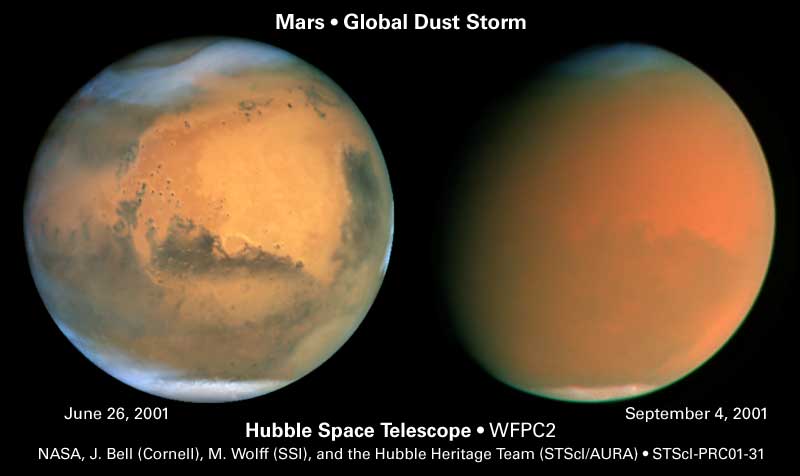 Weather
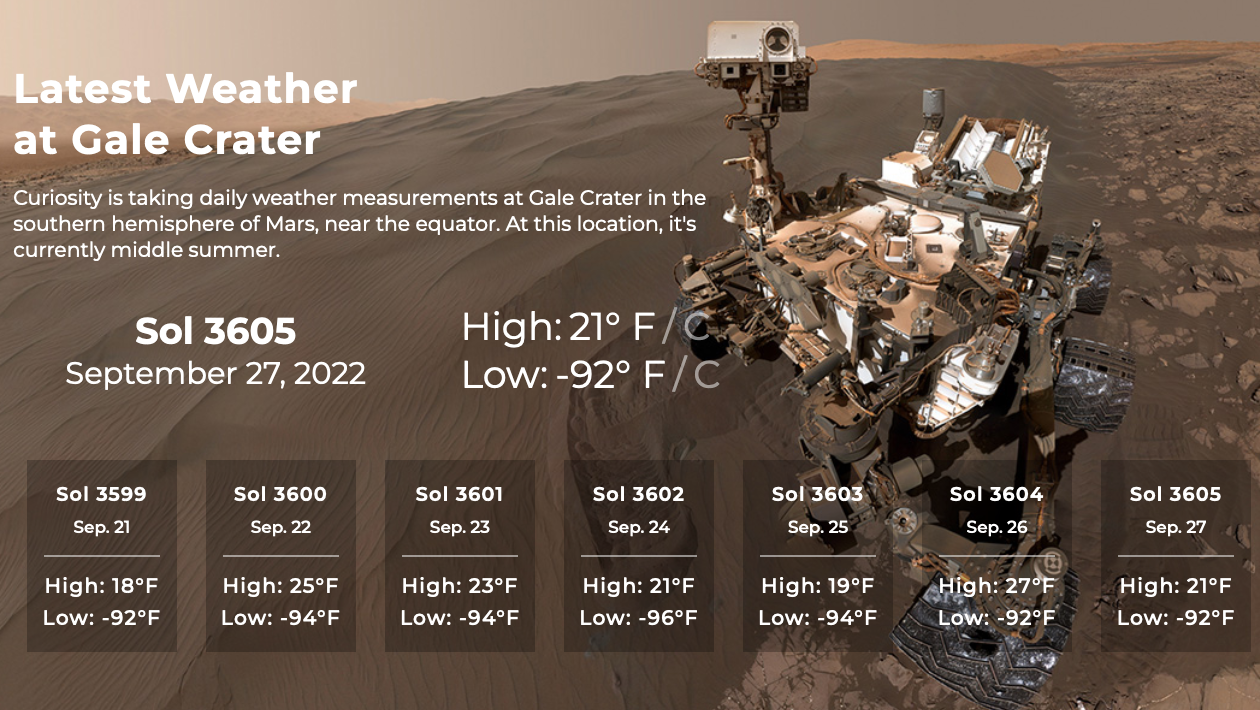 [Speaker Notes: Perseverance is nuclear powered … all ok
Curiosity is nuclear powered … all ok
Opportunity was solar powered … last response 10 JUN 2018, after 5111 sols
Spirit was solar powered … last response 22 MAR 2010, after 2208 sols]
Weather
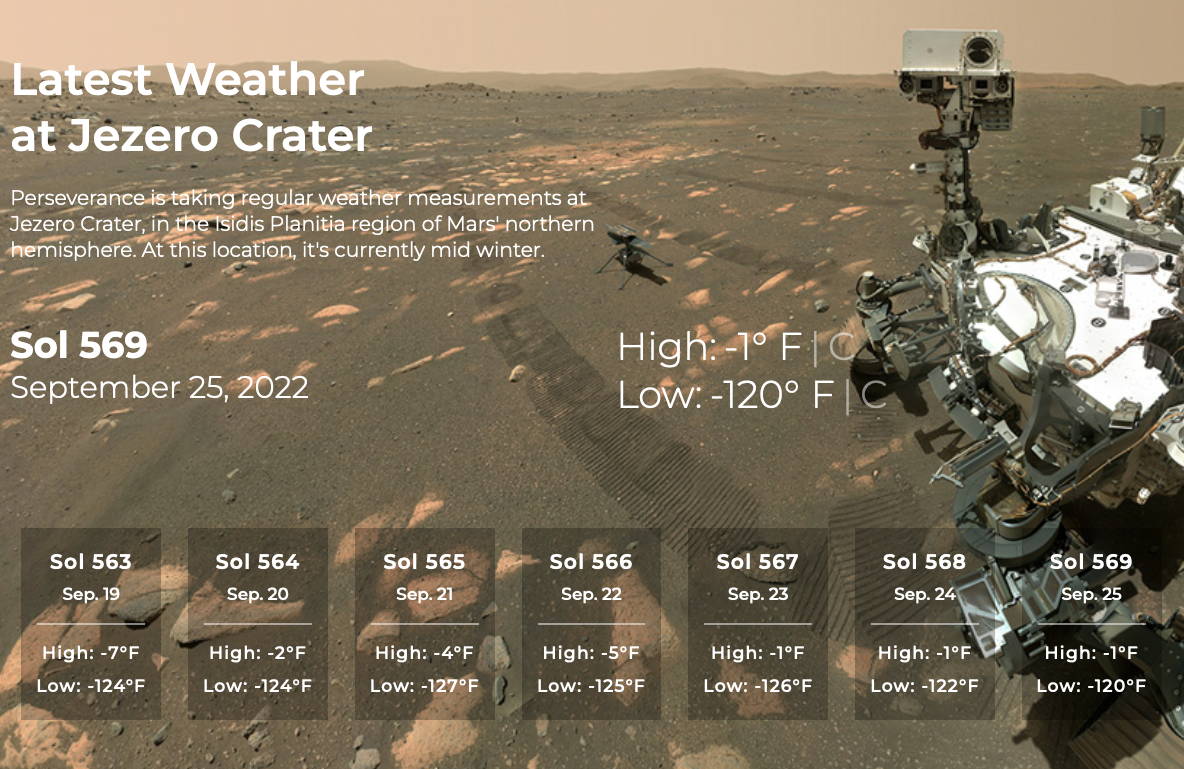 [Speaker Notes: Perseverance is nuclear powered … all ok
Curiosity is nuclear powered … all ok
Opportunity was solar powered … last response 10 JUN 2018, after 5111 sols
Spirit was solar powered … last response 22 MAR 2010, after 2208 sols]
Weather
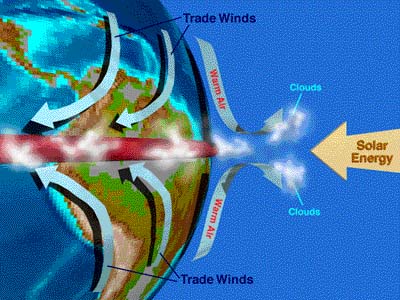 IN GENERAL …

     solar heating leads to 

          Hadley cells --- subsolar point heated, poles not
               hot air rises, move towards low pressure poles, air cools and sinks

          thermal tidal winds --- hot day side, cold night side
               substantial atmospheres T/T < 1%, tenuous can be large (Mars 20%)

          condensation flows --- sublimation/condensation of gas
               Mars (CO2), Triton and Pluto (N2 + CH4)
[Speaker Notes: slow-rotating Venus has 1 Hadley cell … Earth has 3/hemisphere … Jovians have many]
Weather: Earth
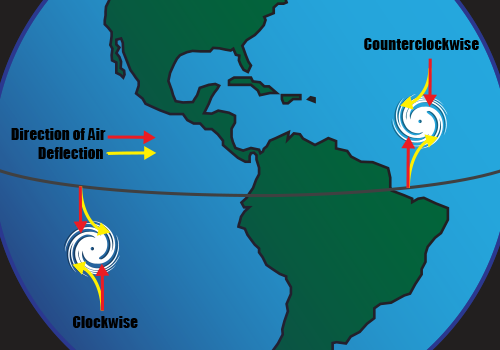 EARTH

     Hadley cell circulation --- air bubbles change latitude

     Coriolis effect breaks uniform flow into three regions/hemisphere
          wet air rises near equator, cools, drops water … rainforests
          dry air descends in mid-latitude …deserts
     
     near equator, Coriolis effect weak and temp gradient minimal N  S 
          Earth rotation + solar heating produce steady winds  W  E 
          trade winds carry heated water westward (extra warm water in W. Pacific)
          in summer, water-laden air meets warmer land … rises … cools … monsoons

     if trade winds weaken, less water moved west …buildup sloshes back
          temp of  E. Pacific water rises … El Nino!
          occurs in southern hemisphere summer (i.e. Saturnalia/Christmas)
[Speaker Notes: Air at equator moving fast, as it drifts north, it “outruns” the air there, so moves ahead.]
Hadley Cells
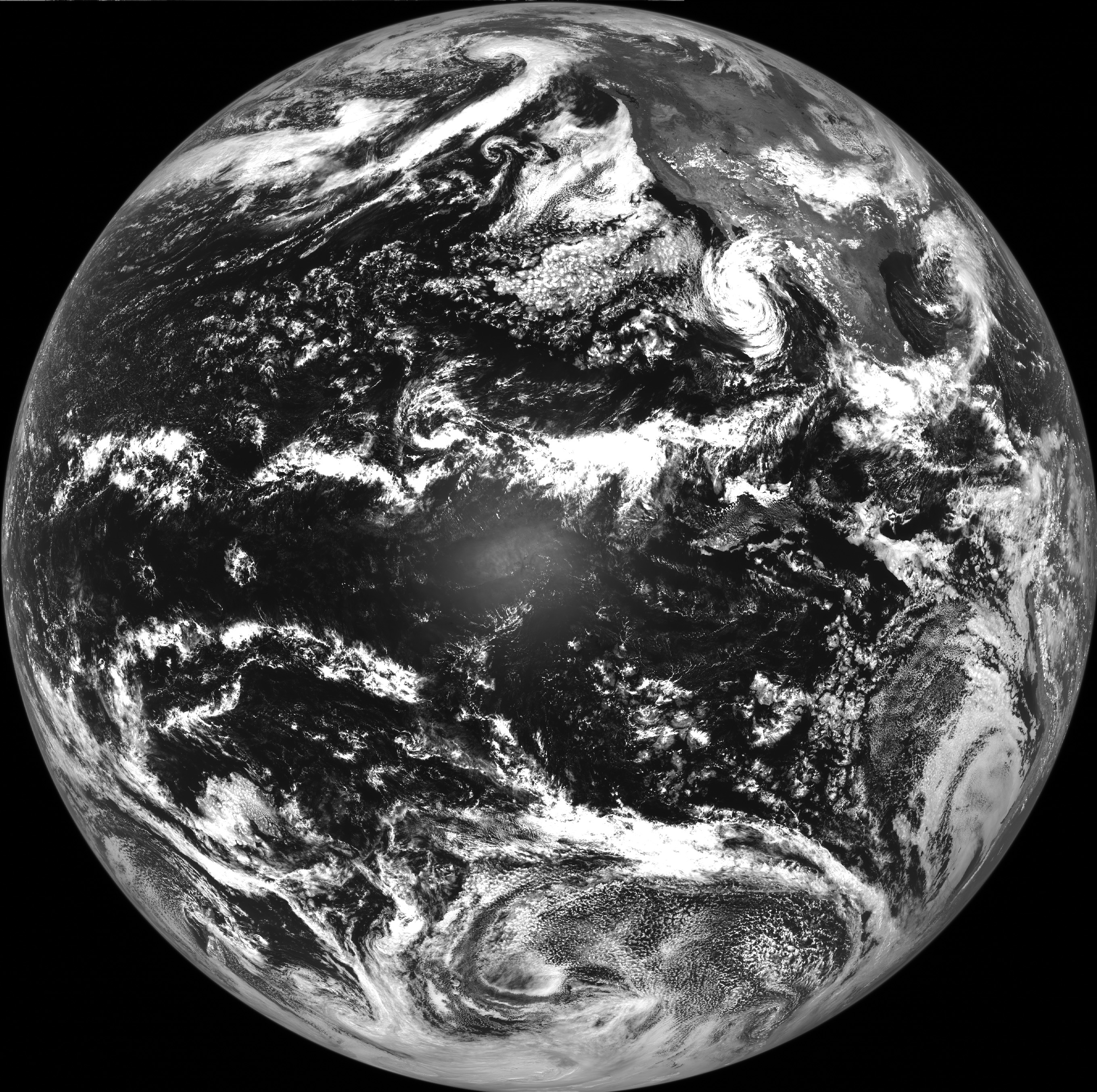 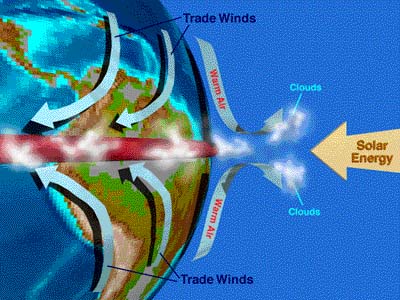 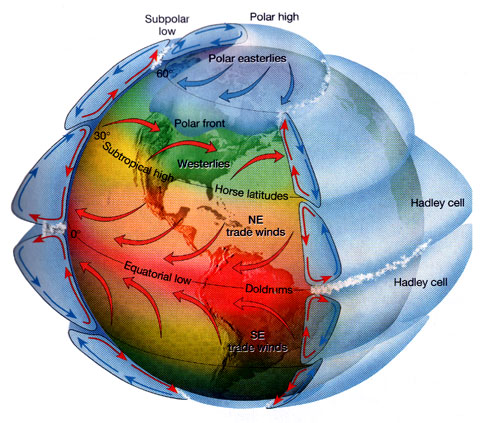 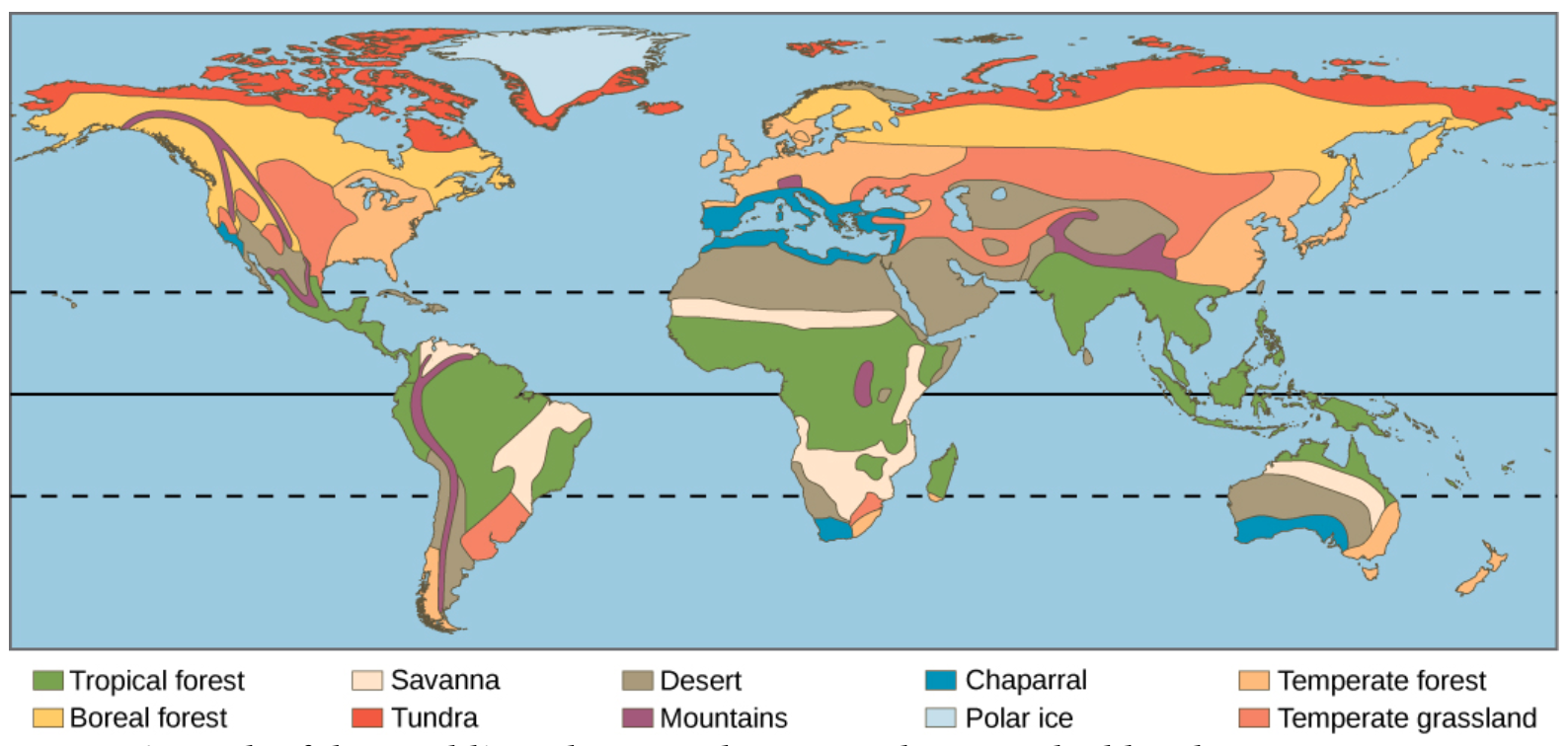 deserts



rainforests


deserts
[Speaker Notes: hurricanes DO NOT spin as the Hadley cell winds … smaller perturbations that peel off]
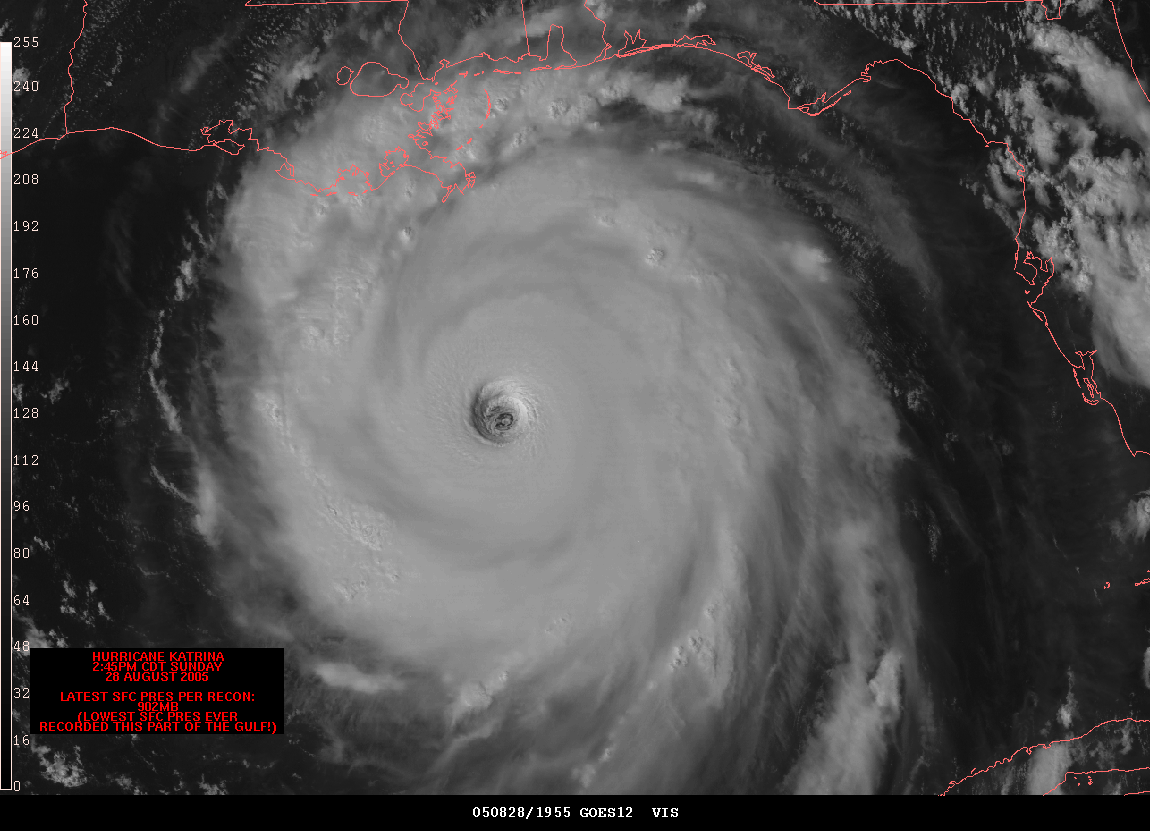 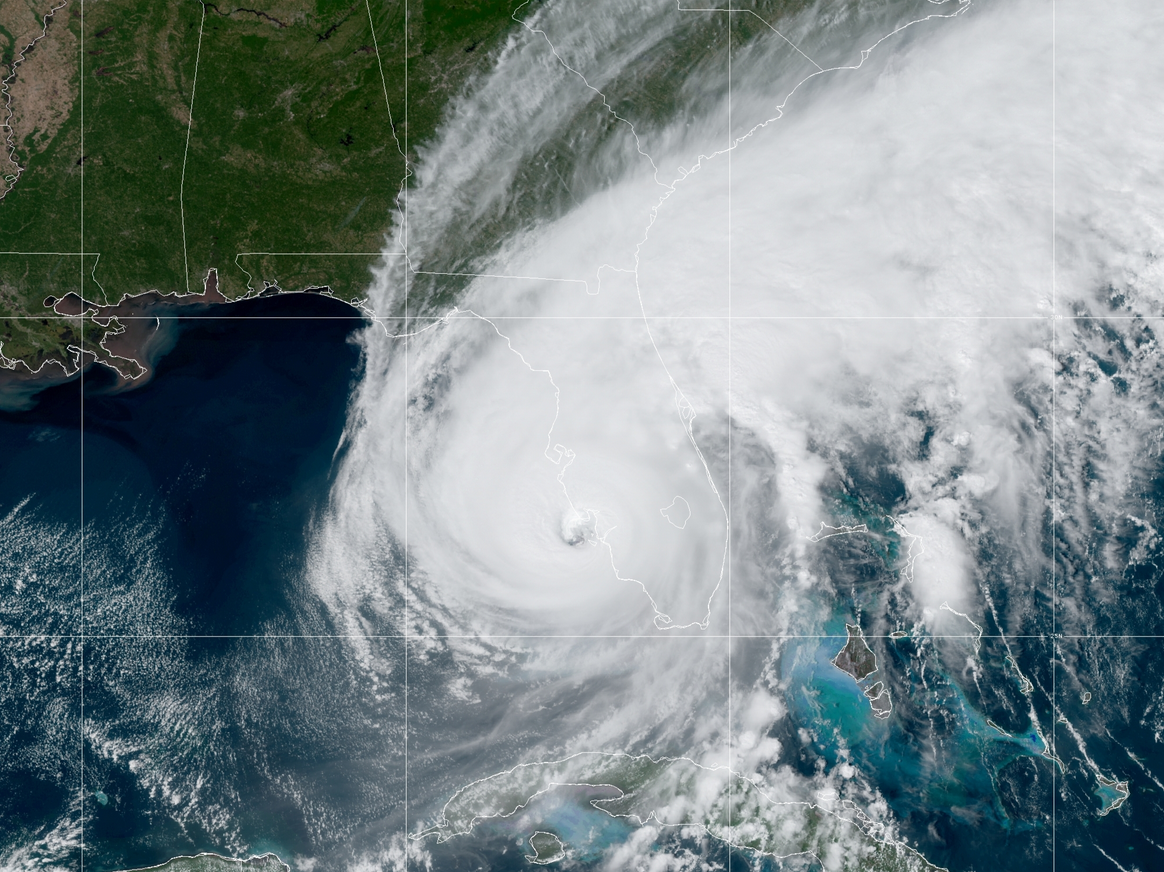 HURRICANE IAN
28 SEP 2022
MINIMUM PRESSURE 937MB
Storm Tracks 1985-2005
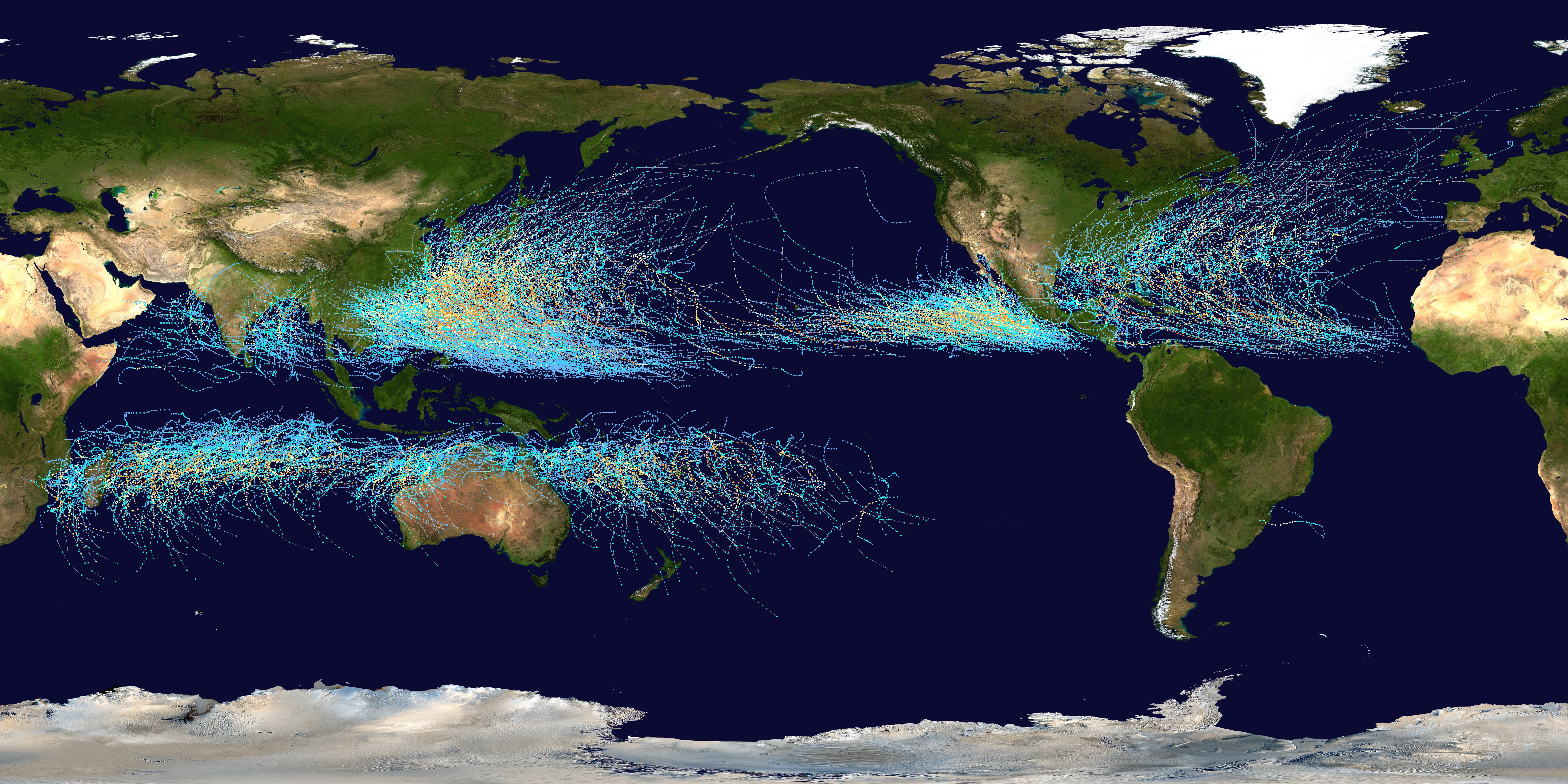 typhoons                                                     hurricanes






                cyclones
?
[Speaker Notes: why no hurricanes in South America?  --- colder water (Sun has to warm more water than in north) and strong wind shear (larger temp change from equator to south than to north, so more winds) prevent formation, as well as a lack of weather disturbances favorable for development in the South Atlantic Ocean]
Weather: Terrestrials
VENUS

surface (0 km) winds are almost non-existent in isothermal lower atm     
tropospheric winds (60 km) in same direction as planet rotates
               circle Venus in 4 days … 100 m/s = 220 mi/hr
               superrotating winds because Venus rotates once every 240 days

MARS

substantial condensation flows of CO2 from one pole to another
strong thermal tide (day/night) winds … dune production
               ~50 m/s = ~100 mi/hr winds pick up dust and make dust devils
               build to runaway dust storms
extreme topography leads to eddies

TITAN

constantly hazy
CH4 clouds and rain
enough wind to create dunes
[Speaker Notes: dunes on Venus, Earth, Mars, Titan]
Weather: Jovians
JUPITER
multiple jet streams, at equator 350 km/hr (220 mi/hr)
symmetric around equator … convective cells ~ Hadley from the inside   
zones = white ~ cold (high opacity) = high altitude
          NH3 ice
belts = dark ~ warm (low opacity) = low altitude
GRS at 600 km/hr (380 mi/hr)

SATURN
multiple jet streams, at equator 1400 km/hr (900 mi/hr)
symmetric around equator … convective cells ~ Hadley from the inside
N pole hexagonal vortex … S pole hurricane with eyewall

URANUS
three jet streams, up to 900 km/hr (560 mi/hr)

NEPTUNE
three jet streams, up to 2400 km/hr (1500 mi/hr)


                     we see thin upper layers (<1% R) of atmospheres …
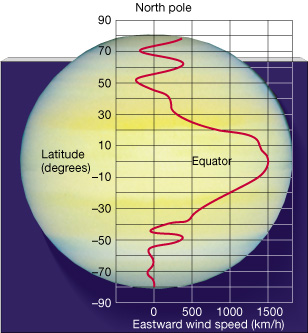 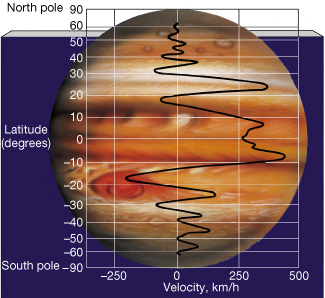 [Speaker Notes: windy layers of Uranus and Neptune occupy the outermost 0.15 and 0.2 percent of their masses, respectively, suggesting that shallow processes drive those winds, such as swirling caused by moisture condensing and evaporating in the atmosphere]
Weather: Jupiter’s Great Red Spot
What do we know?
          long-lived … Schwabe in 1831 (Galileo 1610?  Cassini 1665?)
          large, but shrinking … 30,000 miles in late 1800s  10,000 miles today
          rotates clockwise in ~7 days
          highest place on planet … upwelling, rotating hurricane … cold at 115K
          at least 300 miles deep (Juno) … = 500 km, but not as deep as 3000 km streams









Why is it RED?
          SSE!
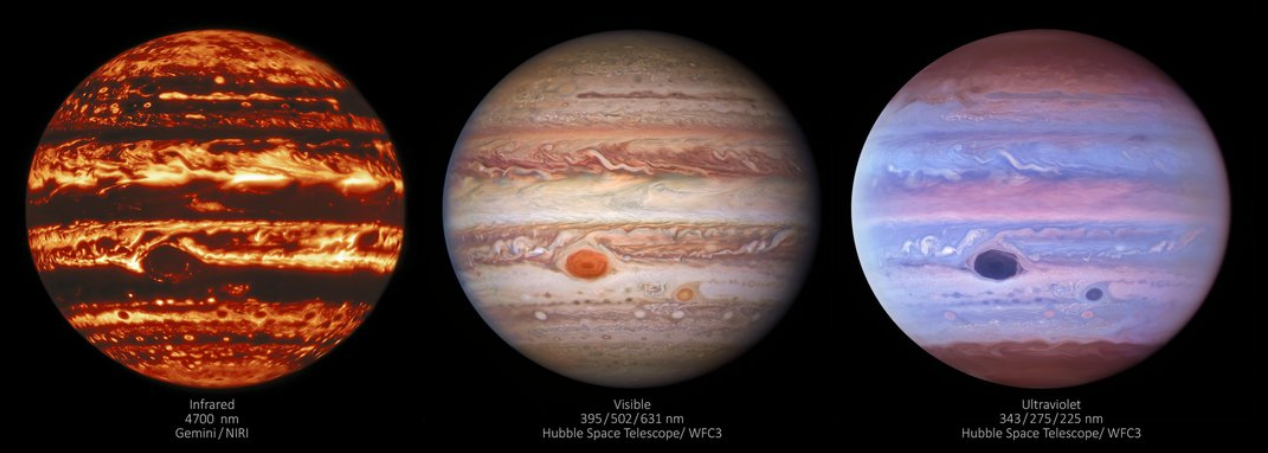 [Speaker Notes: Cassini spacecraft found inconsistent belt/zone temperatures
https://science.nasa.gov/science-news/science-at-nasa/2014/28nov_sunburn/   C2H2 = acetlyene]
Weather: Jupiter’s Great Red Spot
What do we know?
          long-lived … Schwabe in 1831 (Galileo 1610?  Cassini 1665?)
          large, but shrinking … 30,000 miles in late 1800s  10,000 miles today
          rotates clockwise in ~7 days
          highest place on planet … upwelling, rotating hurricane … cold at 115K
          at least 300 miles deep (Juno) … = 500 km, but not as deep as 3000 km streams









Why is it RED (fades to gray when white clouds cover red)?
          1. sulfur / phosphorous compounds
          2. organic chemistry compounds … NH3 + C2H2 blasted by UV … “sunburned”
          3. tholins to make it really red
          4. gravity / acoustic waves “crashing”
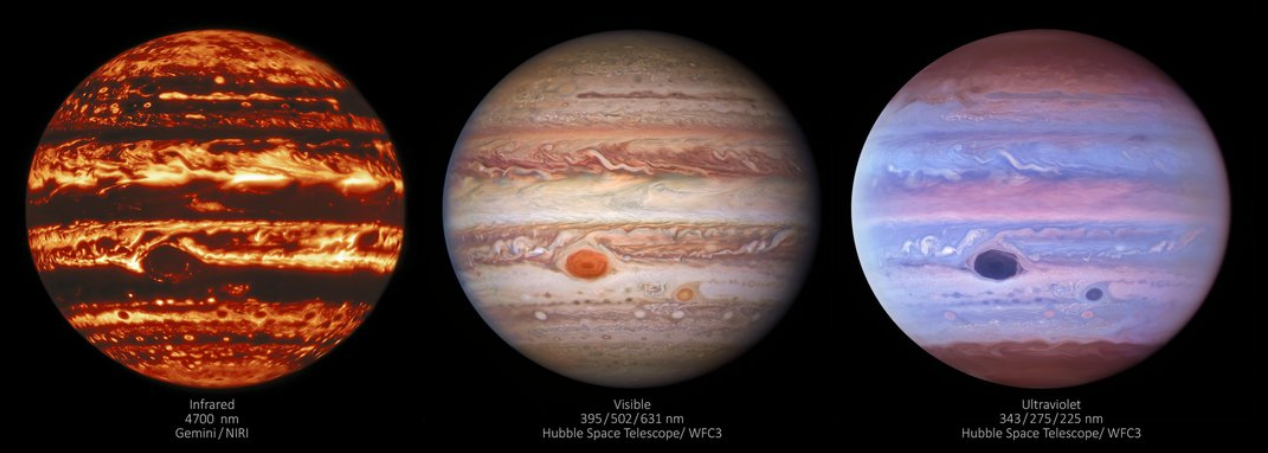 [Speaker Notes: Cassini spacecraft found inconsistent belt/zone temperatures
https://science.nasa.gov/science-news/science-at-nasa/2014/28nov_sunburn/   C2H2 = acetlyene]
Great Red Spot: Cold + Hot
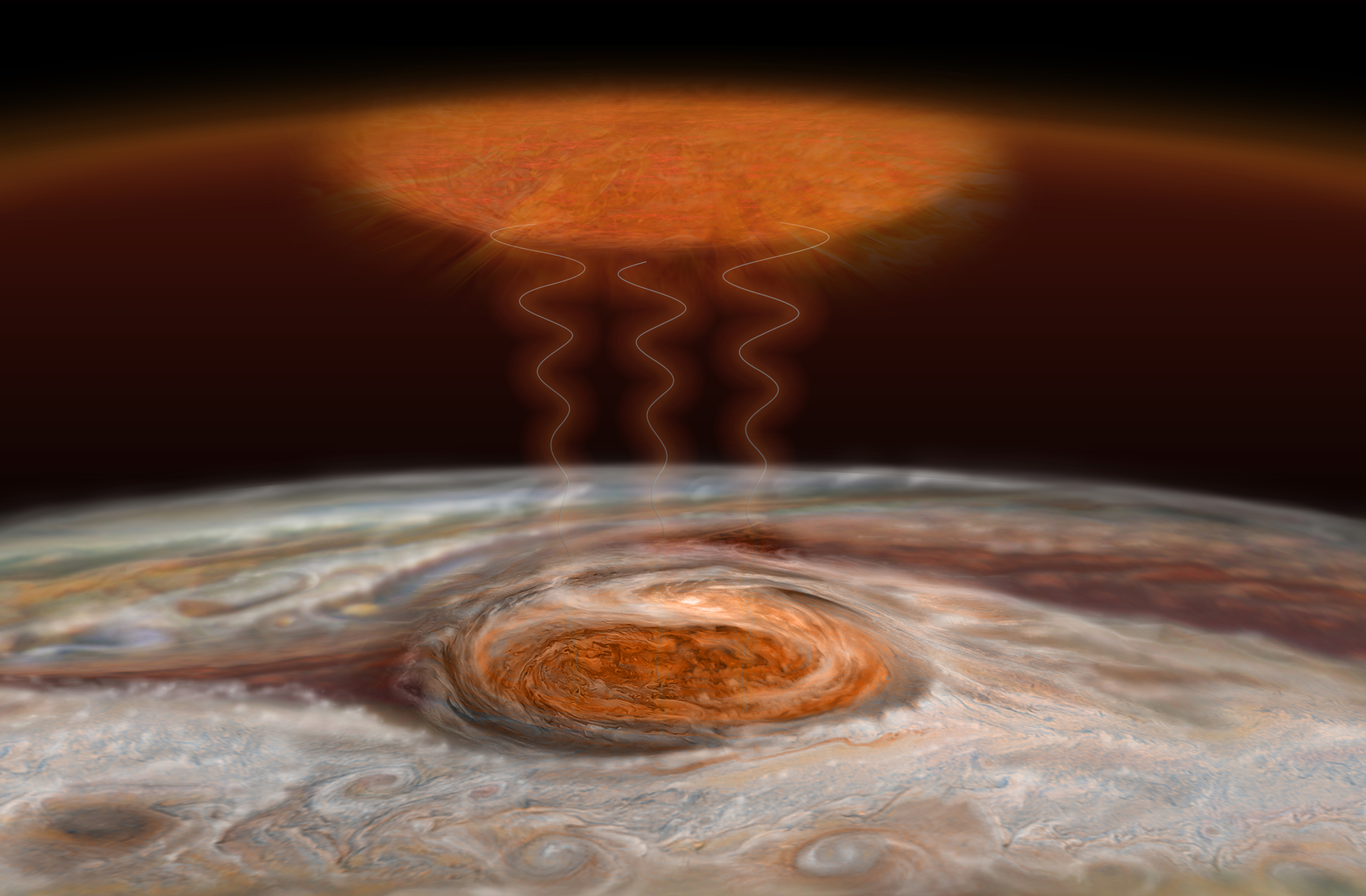 1600 K
new theory:
gravity and acoustic waves “crashing” in upper atm

O’Donoghue et al. 2016
115 K
125 K
[Speaker Notes: The storm in the Great Red Spot produces two kinds of turbulent energy waves that collide and heat the upper atmosphere. Gravity waves are much like how a guitar string moves when plucked, while acoustic waves are compressions of the air (sound waves). Heating in the upper atmosphere 500 miles (800 kilometers) above the Great Red Spot is thought to be caused by a combination of these two wave types “crashing,” like ocean waves on a beach.]
Photochemistry: General
photodissociation and photoionization lead to chemical reactions in upper atm

          outer electron shells blasted by photons with 	λ < 1000 Å
          inner electron shells blasted by photons with 	λ <   100 Å

rates determined by	J(z)  =  ∫  σ F e -τν(z)/cosθ dν

	where   σ  is the photon absorption cross section at frequency  ν
                           F  is the solar flux density in photons cm-1 s -1 Hz –1 outside atm

generally

          # surviving photons decreases from upper atm,
          # molecules decreases from lower atm, 
                    so, product concentration highest somewhere in the middle
Photochemistry: Earth
EARTH: oxygen chemistry
	
          atomic oxygen production	O2  +  ph    O  +  O	λ < 1750 Å
          
          ozone production

	O2  +  O  +  X    O3  +  X        3-body reaction dominates

          ozone destruction

	O3  +  ph        O2  +  O	         λ < 3100 Å
	O3  +  O         O2  +  O2
	O3  +  H         OH  +  O2	         not terribly important
	O3  +  NO      NO2  +  O2             NO2 back to NO quickly … chain reaction
	O3  +  Cl        ClO  +  O2         ClO back to Cl quickly … chain reaction
	
The last one is the bad one…
	At 30 km, where maximium O3 is found, T ~ 260K …
		Cl destruction rate is 1000 times NO destruction rate
Ozone Depletion over 40 Years
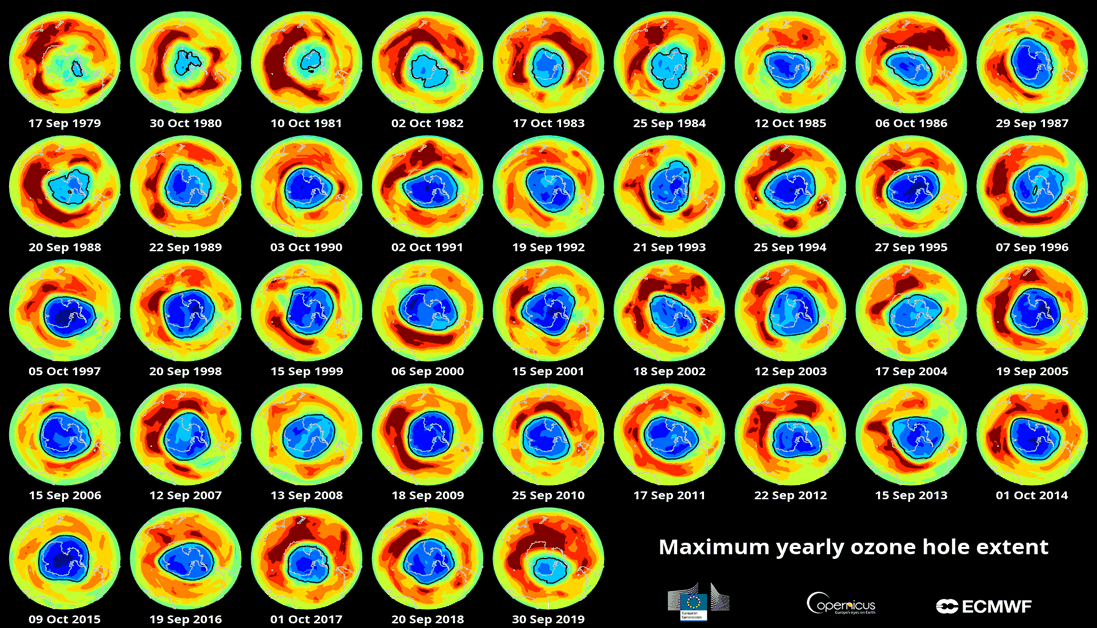 [Speaker Notes: measured in Dobson units]
Ozone Stabilization
Amundsen Scott South Pole Station
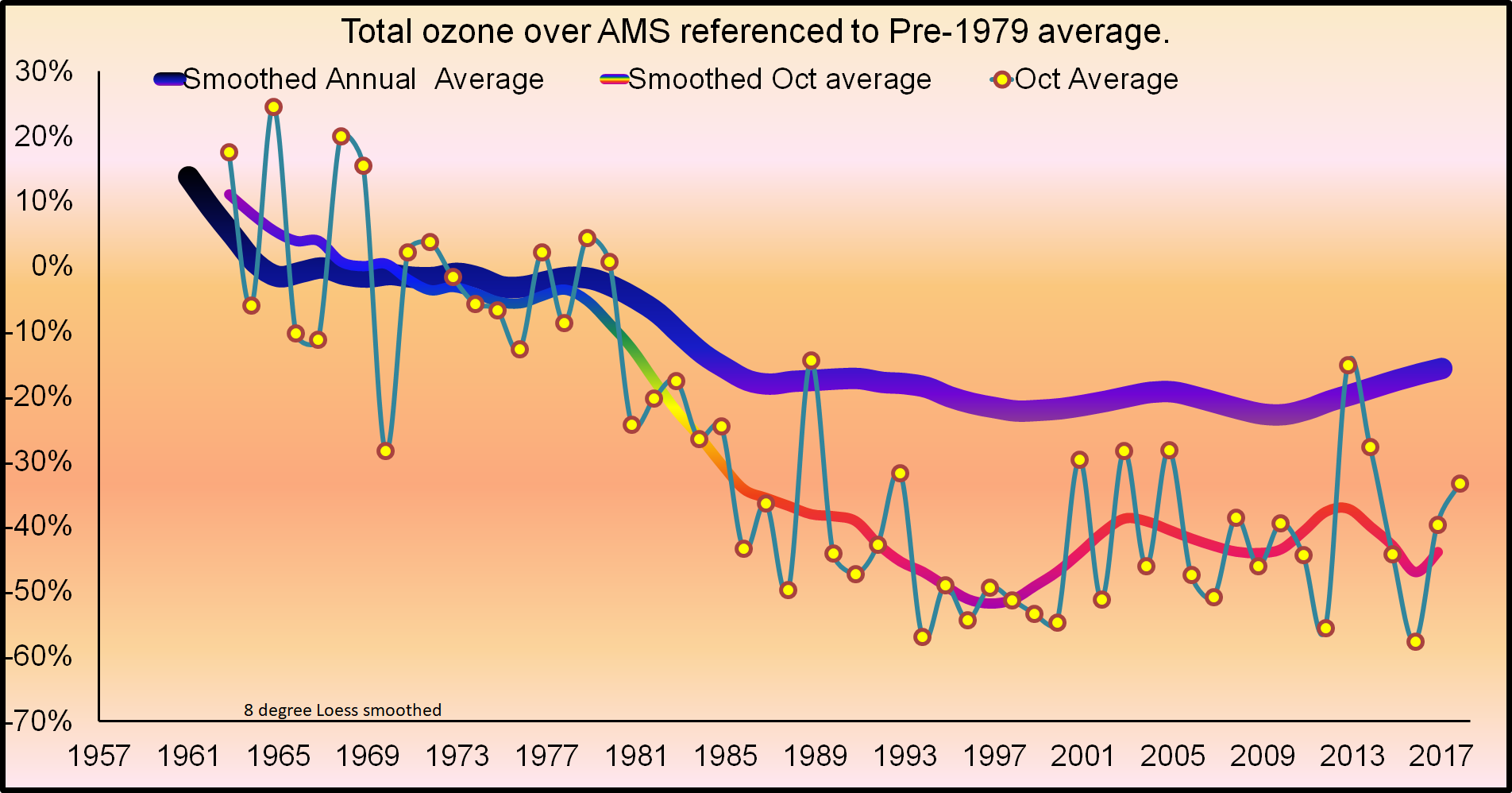 Montreal
Protocol
https://www.esrl.noaa.gov/gmd/dv/spo_oz/ozdob.html
[Speaker Notes: Changes in Total Column Dobson Ozone measurements made at the Amundsen Scott South Pole Station (AMS) during 15-31 October. The y-axis shows ozone change (percent) from the pre-ozone hole reference level of 300 DU (averaged over 1962-1978). The dots are column ozone averages for the 15-31 October period measured from 1962 to 2017. The thin line is the Loess-smoother fit to the data. The record-long average thickness of the ozone layer over the South Pole is 260 DU (245 DU after 1979). If the ozone layer was compressed to a layer of pure ozone at the sea level, the thickness would be 2.6 (2.45) millimeters thick -- about 2 and half stacked dimes. If the entire atmosphere were to be also compressed, it would be about 8 kilometers (5 miles) thick.]
Photochemistry: Venus and Mars
VENUS and MARS: carbon dioxide chemistry

          carbon dioxide destruction

	CO2  +  ph          CO  +  O		 λ < 1690 Å

          carbon dioxide production (from broken H2O)

          	CO  +  O  +  X    CO2  +  X		very slow!
	CO  +  OH  (from H2O)    CO2  +  H	so CO not seen in abundance

VENUS: sulfuric acid chemistry

          sulfuric acid production

	SO2  +  O                SO3			O from reaction above
	SO3  +  H2O            H2SO4		sulfuric acid
Photochemistry: Titan
TITAN: nitrogen and methane chemistry

	N2 	battered by charged particles … not solar UV
	CH4 	photodissociated by solar UV     λ < 1600 Å

the many (highly toxic) products result in very thick smog layer:
hydrocarbons
	C2H2		acetylene
	C2H4		ethylene (converts quickly to acetylene + H2)
	C2H6		ethane
	C3H8		propane
	C4H10		butane
nitriles
	HCN		hydrogen cyanide
	C2N2		cyanogen
	HC3N		cyano acetylene
	C2H3CN		ethyl cyanide

and don’t forget the tholins … and little orange beings
[Speaker Notes: hydrocarbons other than CH4 and nitriles are all ppm/ppb]
Photochemistry: Jovians
relevant molecular species are
	C = 6		CH4	Uranus and Neptune, primarily
	N = 7		NH3	Jupiter and Saturn, primarily
	O = 8		H2O
	P = 15		PH3
	S = 16		H2S

methane chemistry
	CH4  +  ph	  C2H2, C2H4, C2H6 …	λ < 1600 Å

ammonia chemistry
	NH3  +  ph	  NH2				λ < 2300 Å
	NH2  +  NH2	  N2H4 			hydrazine haze
              other reactions	  N2,  HCN

phosphine chemistry
	PH3  +  ph	  … P4  (red … GRS?)		 1600 Å < λ < 2300 Å

hydrogen sulfide chemistry
	H2S  +  ph	  … S8, NH4xSy, HxSy		 λ < 3170 Å
	sulfur (yellow), ammonium polysulfide (orange), hydrogen polysulfide (brown)
[Speaker Notes: hydrazine is rocket fuel]
Atmospheric Origin & Evolution
if the terrestrial atmospheres were primordial and all H and He lost, fractions =

	63%	CO2
	22%	Ne
	10%	N2
	  4%	COS
	trace	Ar, Kr, Xe

but, all noble gases on Earth are down by 106−10, so atm is not primordial!

secondary atm(s) generated by 	volcanic outgassing
				asteroid/comet accretion
				atm/crust interactions
				biogenic processes

long-term changes		Sun has increased L by 30% since 4.6 Gyr ago
				planetary albedo changes
				planetary obliquity/orbital eccentricity changes
[Speaker Notes: Ne 10 … Ar 18 ... Kr 36 … Xe 54
noble gases too heavy to escape via thermal processes, and should be much more prevalent if atm from solar nebula … so, atm must be secondary
COS = carbonyl sulfide]
Earth’s 4 Atmospheres
1 = primordial		H2	He		lost 
			H2O	NH3	CH4	UV splits  H gone

   …bombardment? …	H2O added

 2 = volcanic		H2O	NH3	CH4 	UV splits  H gone
			N2	N2O		nitrogen supply
			              (O highly reactive, so it disappears, leaving N2)
			CO2	SO2		into rocks/oceans

   … Earth cools …	H2O condenses
			
 3 = biogenic		O2 			cyanobacteria invent photosyn.
			O3 			chemically generated

 4 = anthropogenic	CO2	 CH4	 CFCs …
Solar System Explorers: 29 SEP
Give any feature seen in the spectrum of a Solar System object (not the Sun) that
makes that object’s emitted spectrum NOT a blackbody.  Give the atomic/molecular
species and wavelength affected, e.g., CO2 as an absorber on Earth at 15 microns.
1. Earth has CO2 absorption at various places
2. Earth has O3 at 0.5 microns
3. Venus has H2SO4
4. Mercury has CO2 at 1.6 microns
5. Mars has CO2 at 4.3 microns
6. Venus has PH3 at 2.7-3.6 / 4.0-4.8 / 7.8-11.5 microns
7. Titan specular reflection at 12.6 cm
8. Titan has CO at 4.7 microns
9. Earth has CH4 at 3.5 microns
10. Eris has CH4 absorption at 0.9 microns
11. Saturn has NH3 at 1.5 microns
12. Jupiter has CH4 at 0.7 microns
13. Titan has C2H2 at 3.1 microns
14. Pluto/Makemake have CH4 at 0.9m microns
15. Venus has PH3 at 1.1 mm … 40-60 km
16. Neptune has CH4 at 8-10 microns
17. Neptune has Lyman alpha at 1215 A
18. Callisto has B2O3 at 10.5 microns
19. Io has SO2 at 1.7 microns
20. Earth has H2O at 6 microns
Solar System Explorers 06 OCT
Describe something unique about any surface found in the Solar System (e.g. Earth has liquid H2O on its surface.)

1.
2.
3.
4.
5.
6.
7.
8.
9.
10.
11.
12.
13. 
14.
15.
16.
17.
18.
19.
20.
…………………………
Seasonal Forcing at Neptune
atmospheric aerosols created

165 yr cycle



UV photons: 11 yr cycle
 
Galactic cosmic rays: 1-2 yr cycle
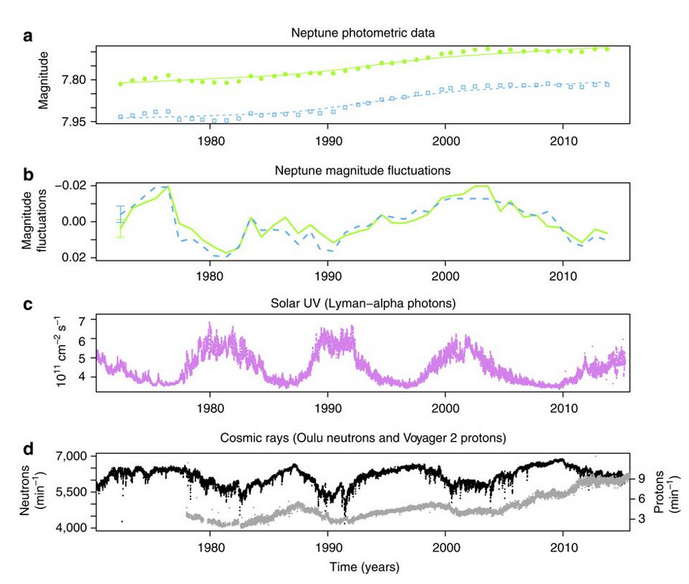 Aplin & Harrison 2016
[Speaker Notes: Galactic cosmic ray signal on 1-2 yr cycle is set of wiggles in mid 1980s

(a) Neptune brightnesses at 472 nm (blue squares) and 551 nm (green circles)
(b) Magnitude fluctuations after detrending (a) with the fit --- errorbars represent maximum offsets. (c) 
(c) Solar Lyman-alpha (ultraviolet) radiation at 121.5 nm. 
(d) Cosmic ray count rate at Earth’s surface (neutrons from Oulu, Finland and Voyager counts for cosmic ray protons >70 MeV (grey).]